Metabolism and Survival
Key Area 7a
Wild Micro-organism Strains
By the end of this topic you should be able to:
Wild Strains
Wild strains of organisms used in industrial processes can be improved to produce:

Genetic stability
Growth on low-cost nutrients
Greater than normal levels of the desired product
Easy harvesting of the product following fermentation

These improvements are brought about by mutagenesis or recombinant DNA technology
Mutagenesis
Mutagenesis
A mutation is a heritable change in an organisms DNA that causes genetic diversity

Mutagenesis is the artificial creation of mutations. This usual involves exposure to mutagenic agents such as:

Ultraviolet (UV) light
Other forms of radiation
Mutagenic chemicals (eg mustard gas)
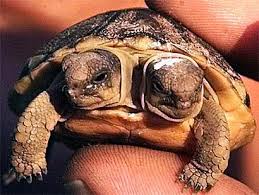 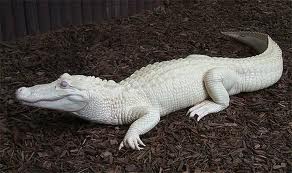 Mutagenesis
Although most mutations are harmful, occasionally a mutation can have a beneficial effect which may improve the strain

Normally the improved strain lacks an inhibitory control mechanism so it no longer expresses an undesirable characteristic or it produces an increased yield of a desired product
Recombinant DNA Technology
Recombinant DNA Technology
Recent advances in technology have allowed scientists to transfer genetic material from one organisms to another or even one species to another

This allows the production of plant or animal protein by organisms that have been artificially transformed

When doing this, scientists tend to introduce specific genes as a safety mechanism that will prevent the transformed organism from surviving in the wild if it was to be released
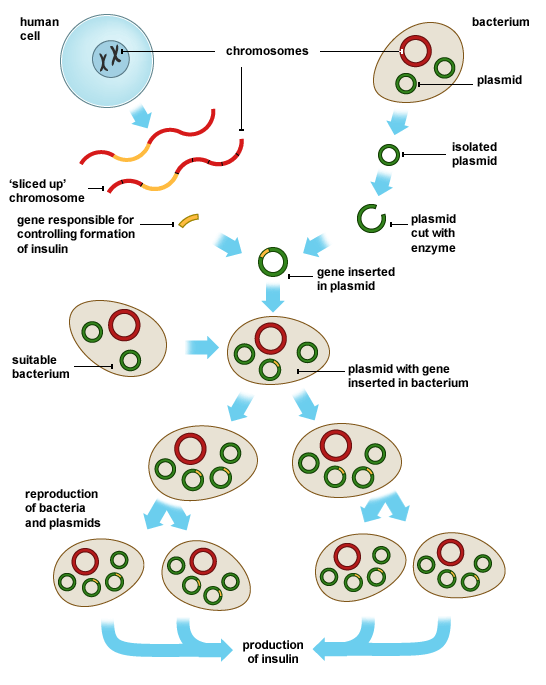 From Nat5


See P209 of textbook
Recombinant Plasmids
Scientists can splice desirable DNA/genes (eg insulin) from one organism into the DNA of a vector. 

A vector is a DNA molecule which is used to carry foreign genetic information into another cell and examples of vectors include bacterial plasmids and artificial chromosome. 

The modified vector is then inserted into a host cell (eg bacterium such as E. Coli)
Recombinant Plasmids
The transformed host cell can be forced to express this ‘foreign’ gene to make the desired product. 

The host is said to contain recombinant DNA as it has a combination of its own DNA and DNA from another organism

This is made possible due to the use of restriction endonucleases
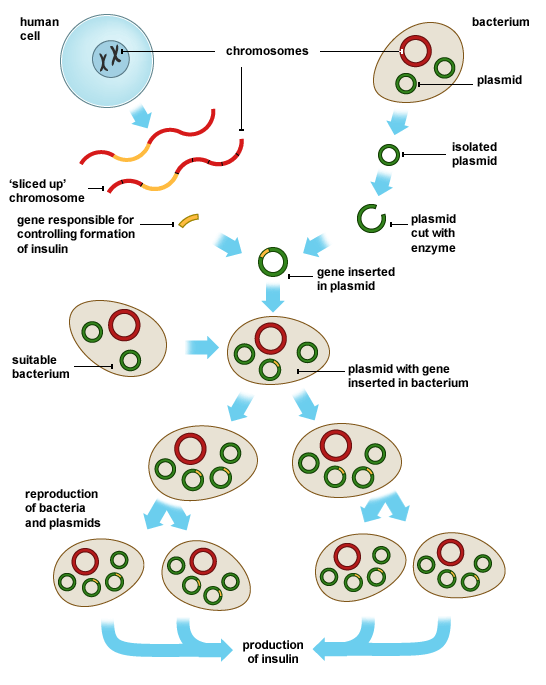 VECTOR
HOST CELL
TRANSFORMED HOST CELL (with recombinant DNA)
Restriction Endonuclease
Restriction endonucleases are enzymes that will cut DNA (nucleic acids) at specific DNA sequences (4 – 8 base pairs long) called restriction sites

The sequence is found on both strands of the DNA (but running in opposite directions) and it produces sticky ends

The more often the sequence appears in the DNA, the more fragments will be produced

They are used to cut out the required DNA/Gene as well as to cut open the vector (usually a plasmid)
Restriction Endonuclease – Sticky Ends
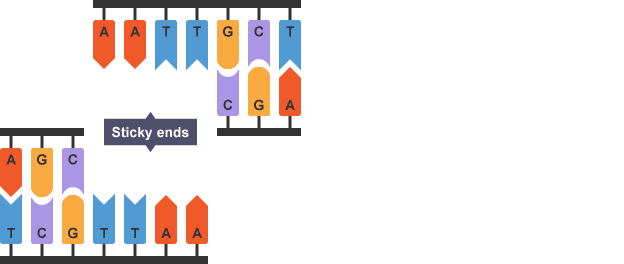 The following diagram shows an endonuclease that cuts at the sequence AATT to produce sticky ends
Complementary sticky ends are produced when the same restriction endonuclease is used to cut open the plasmid and the gene from the chromosome. 
Ligase is then used to seal the gene into the plasmid
Restriction Endonuclease – Sticky Ends
As both the DNA and vector have been cut with the same endonuclease, the exposed bases are complimentary.
DNA ligase can then seal the gene into the vector
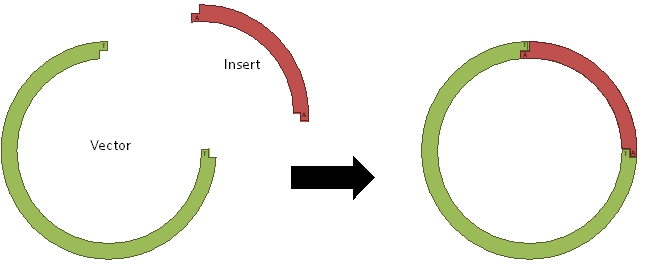 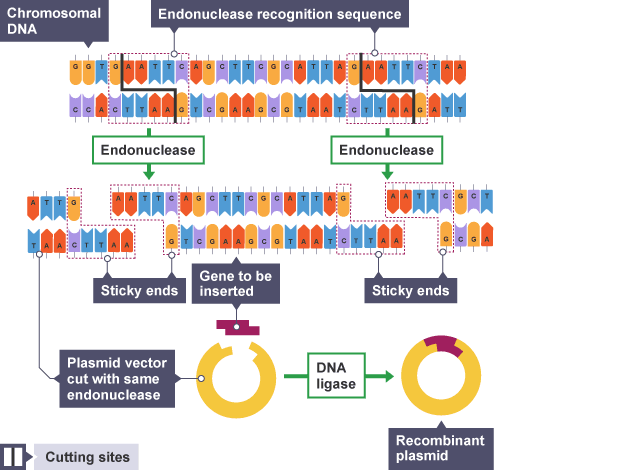 Vectors
Vectors are recombinant plasmids or artificial chromosomes which carry DNA from one genome to another.

Artificial chromosomes are preferable to plasmids as vectors when large fragments of foreign DNA are required to be inserted
Restriction site
Origin of replication 
(ORI)
Marker gene
Regulatory sequence
Features of Vectors
Restriction site
Restriction site – contain target sequences of DNA where specific restriction endonuclease can cut
Origin of replication 
(ORI)
Marker gene
Regulatory sequence
Features of Vectors
Marker gene – selectable marker genes present in the vector ensure that only micro-organisms that have taken up the vector grow in the presence of the selective agent (antibiotic)

For examples, this gene could offer resistance to ampicillin. The bacteria is grown on media containing ampicillin and only those with the vector successfully back into the host survive and are used in next steps of the research
The gene could also code for fluorescent proteins to help identify bacteria containing the vector
Restriction site
Origin of replication 
(ORI)
Marker gene
Regulatory sequence
Features of Vectors
ORI - The vector also contains genes for self-replication and regulatory sequences to control gene expression.

These cause multiple copies of the plasmid/artificial chromosome to be made within the cell, increasing the quantity (yield) of the product that is harvested from the culture.
Restriction site
Origin of replication 
(ORI)
Marker gene
Regulatory sequence
Features of Vectors
Restriction site
As a safety mechanism, genes are often introduced that prevent the survival of the micro-organism in the external environment
Origin of replication 
(ORI)
Marker gene
Regulatory sequence
Artificial Chromosomes
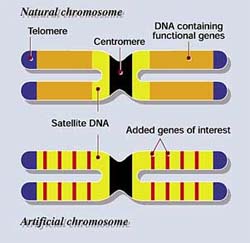 As well as plasmids, scientists have made artificial chromosomes that can be used as a vector

The artificial chromosome contains all the same features as a vector but it is able to have larger fragments of ‘foreign’ DNA inserted into it
Problems with using Prokaryotes
DNA from eukaryotes contains exons (coding sequences) and introns (non-coding sequences)

The intronic sequences can be involved in modification of the primary mRNA transcript produced (splicing) and the proteins produced can be further modified after translation

As prokaryotes (eg bacteria) have no introns, they are unable to modify any mRNA by splicing or carry out any type of post-translational modification
Recombinant Yeast Cells
As a result of this, any gene from a eukaryote which is expressed in a prokaryote may produce a polypeptide which has not folded correctly or may lack necessary modification and so the resulting protein may be inactive

Some DNA sequences which code for a desired protein are better off being produced in genetically transformed eukaryotes (eg yeast) even though it is far more challenging to do so
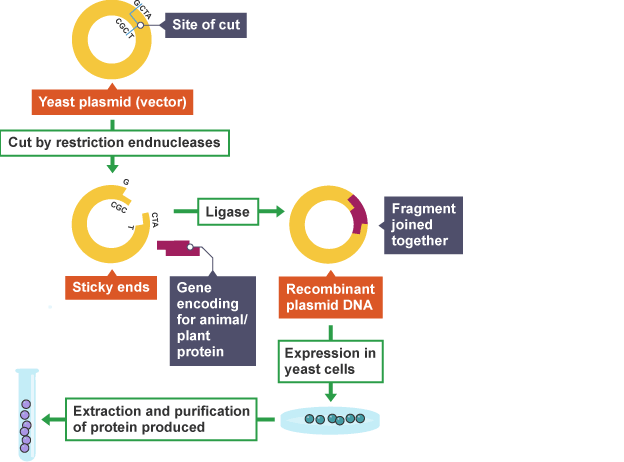 Genetically Modified Yeast